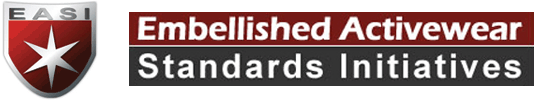 2013 Annual Meeting
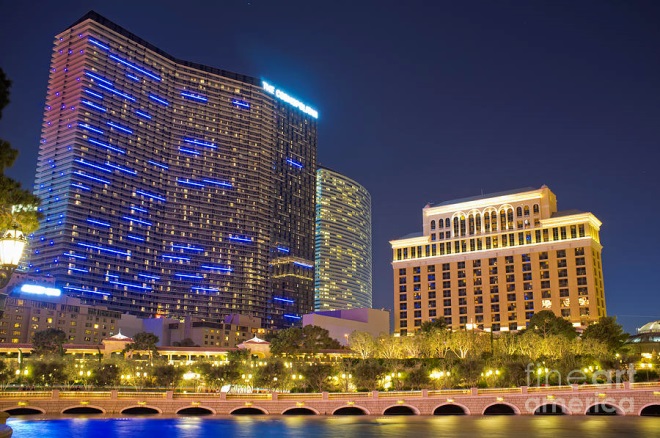 Welcome to Las Vegas!
2013 Annual Meeting
Secretary/Treasurer’s Report
--------
Anti-Trust Guidelines Review
-------
Steering Committee Members & Ballot

April 16, 2013
Nick Freitag, Secretary/Treasurer
treasurer@easistandards.com
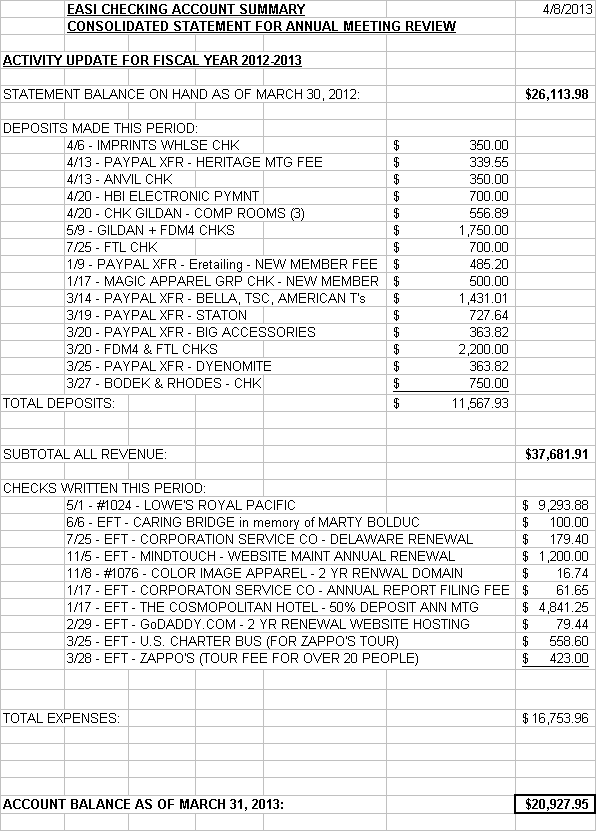 Annual Financial Report
Steering Committee Members
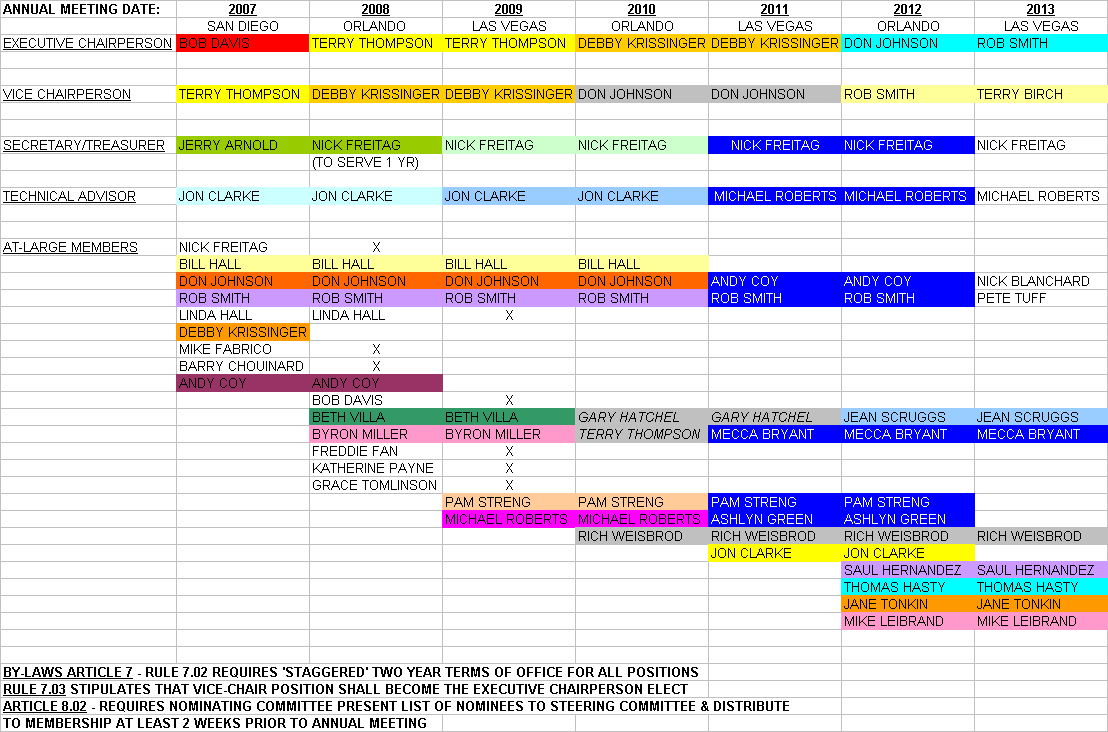 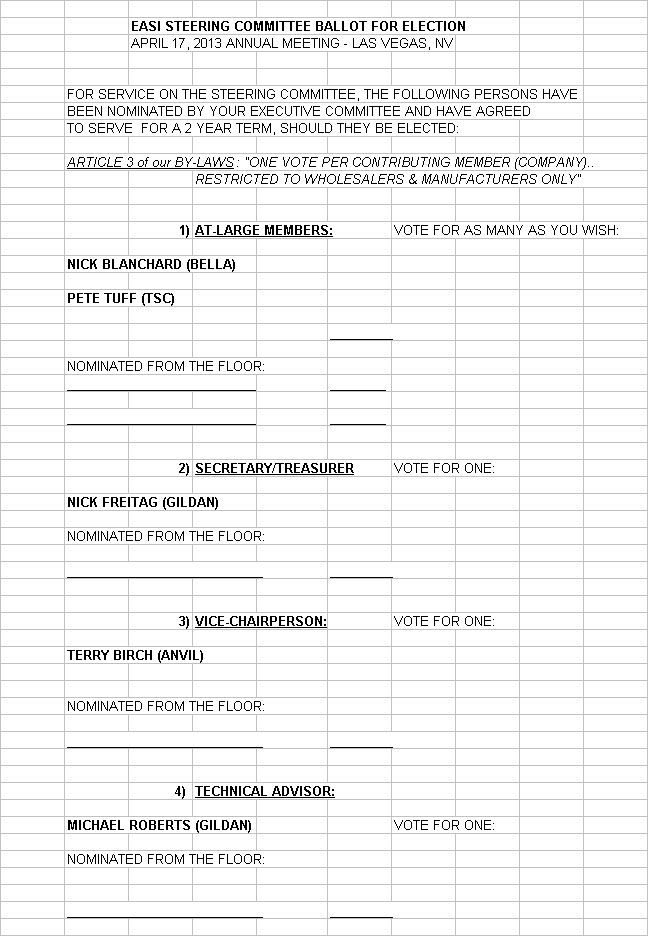 Today’s Ballot: